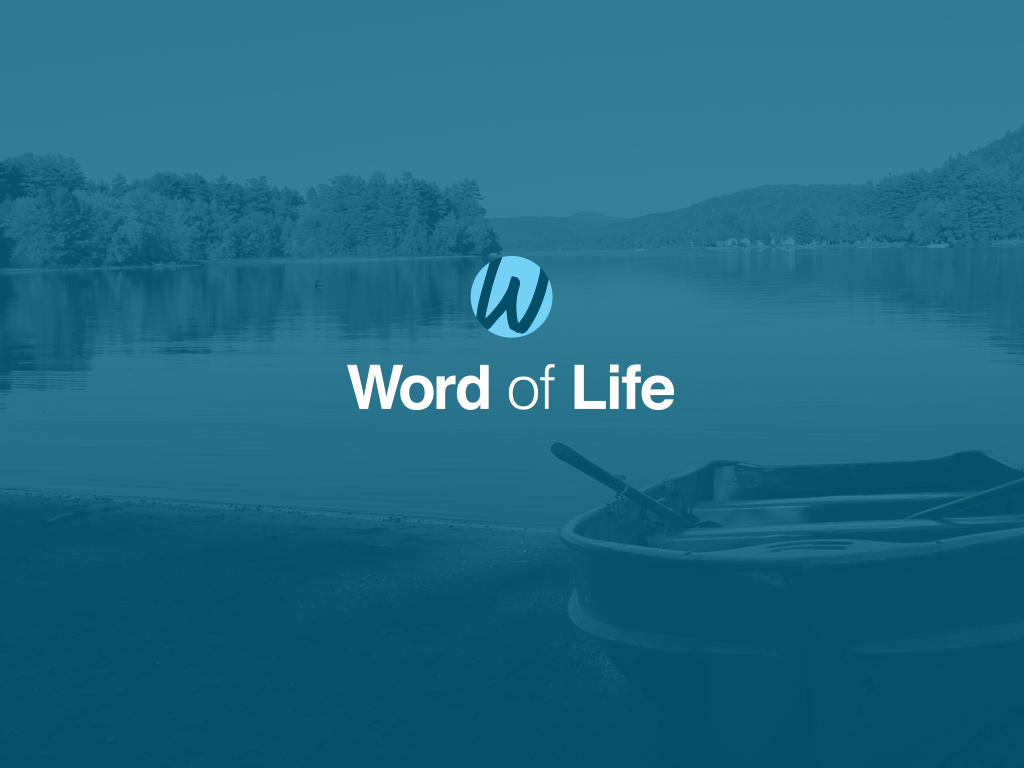 CLICK TO AD TITLE
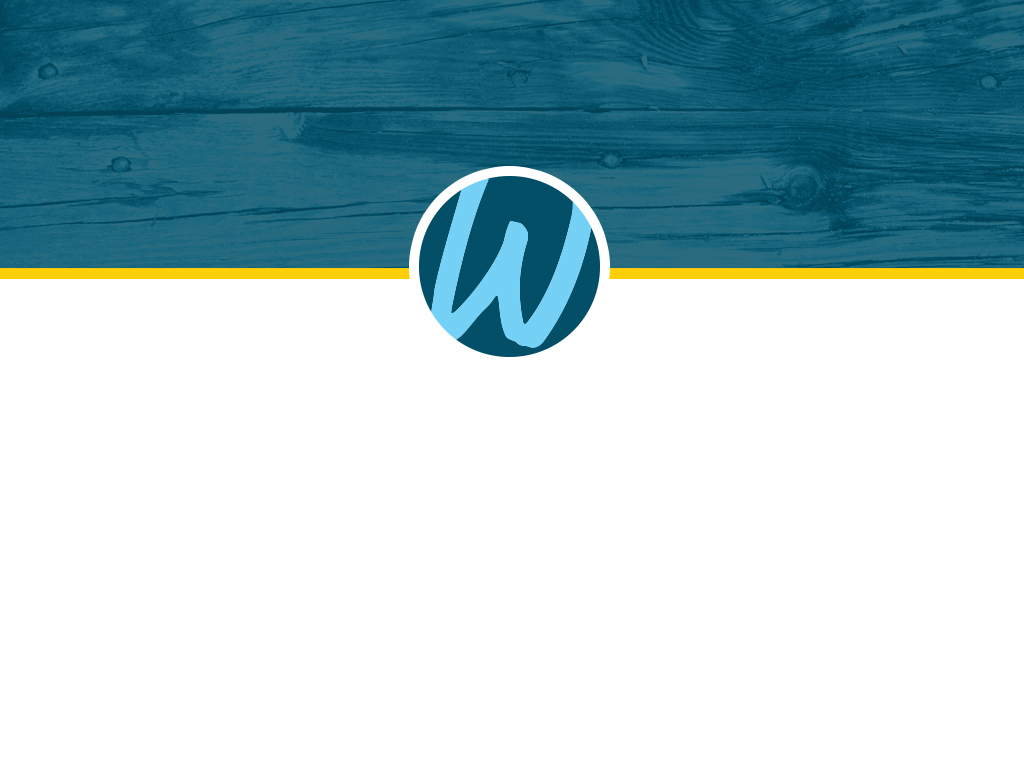 CLICK TO ADD TITLE
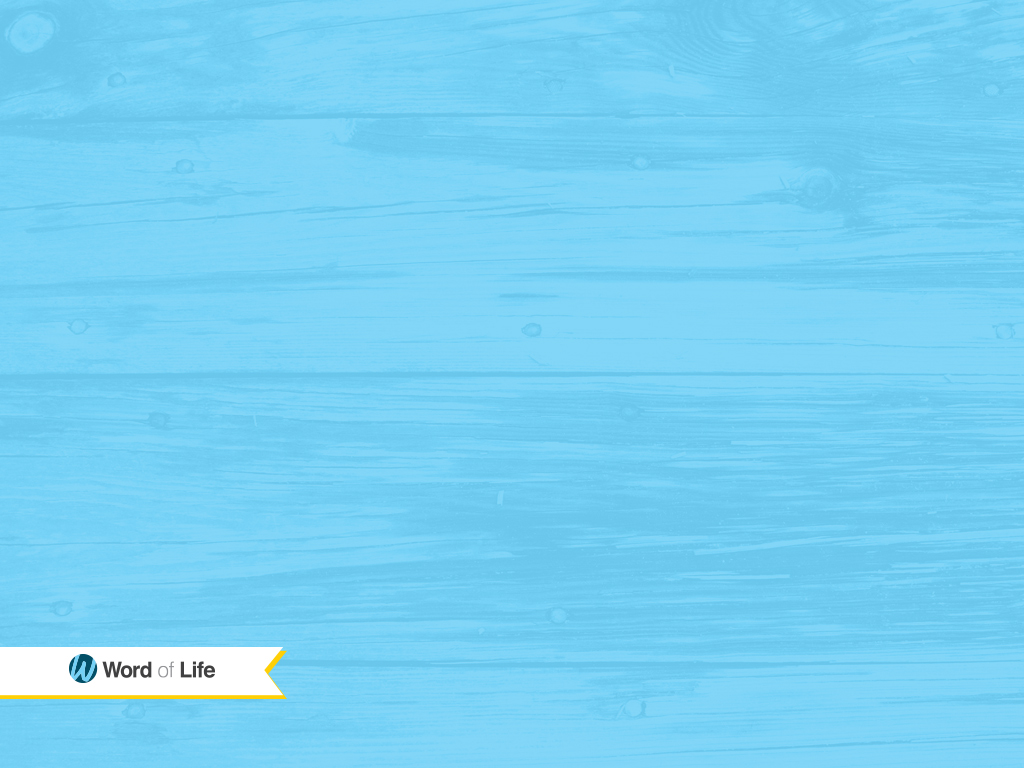 CLICK TO ADD TITLE
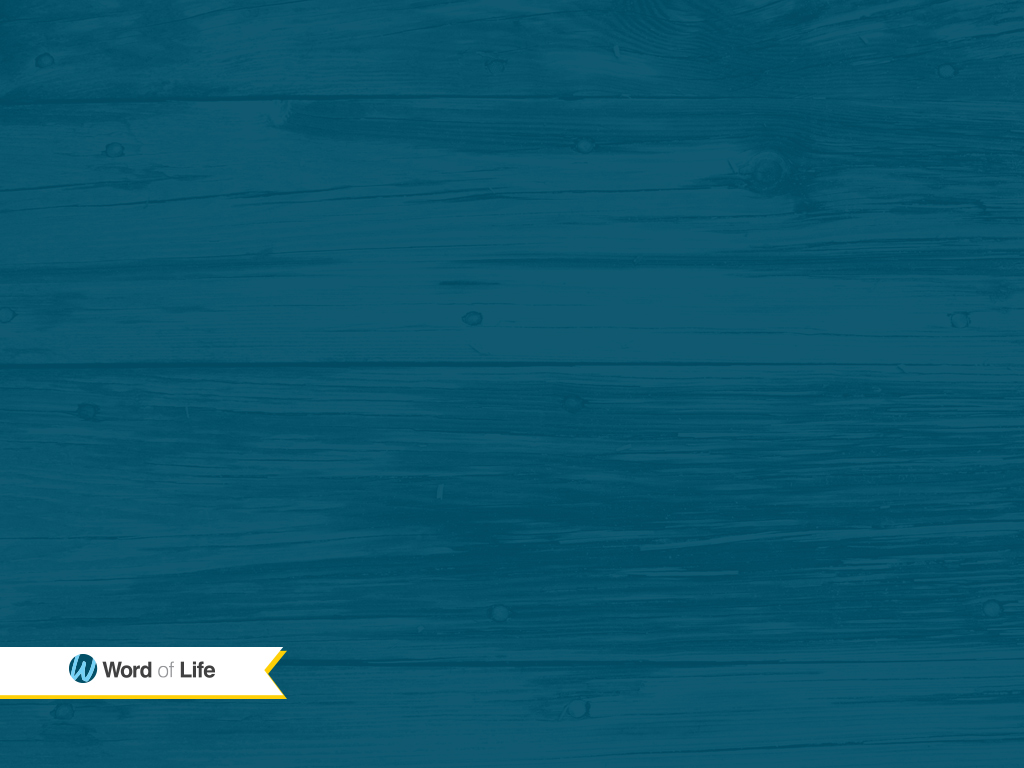 CLICK TO ADD TITLE
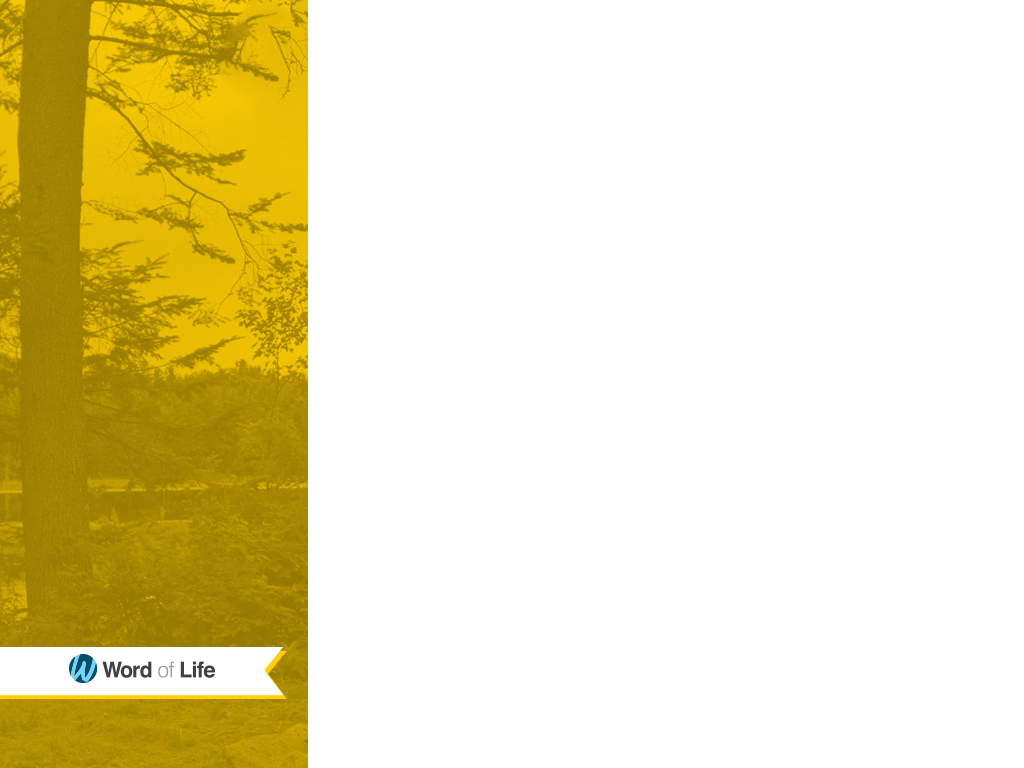 Sub-section Title Can Go Here
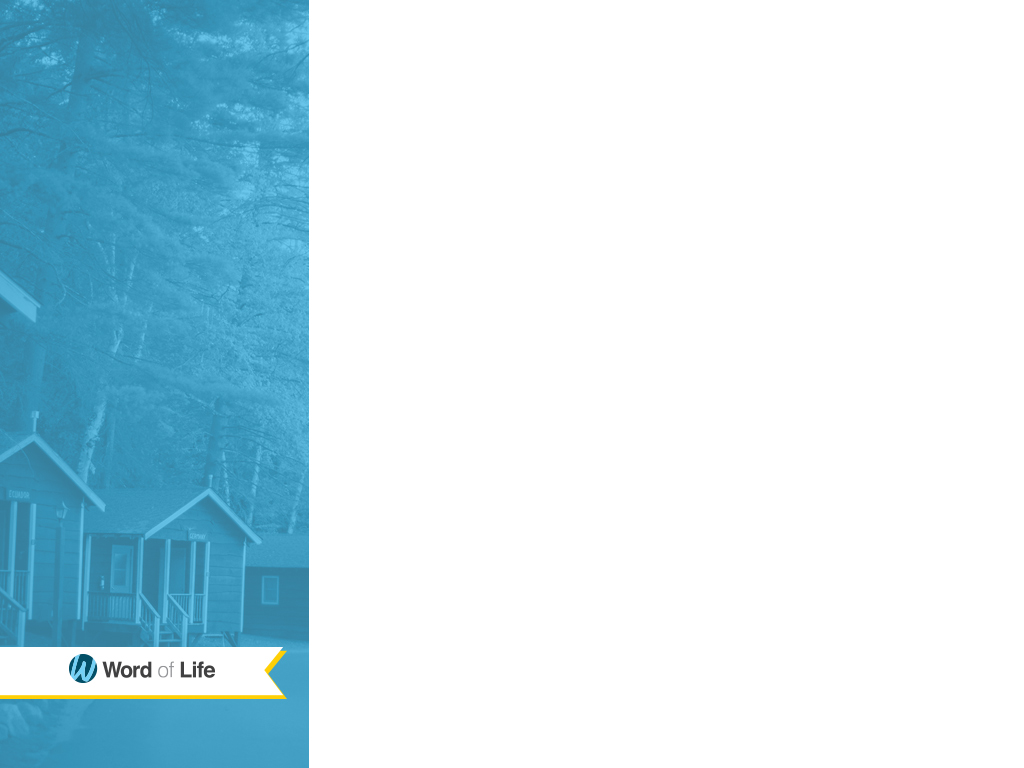 Sub-section Title Can Go Here
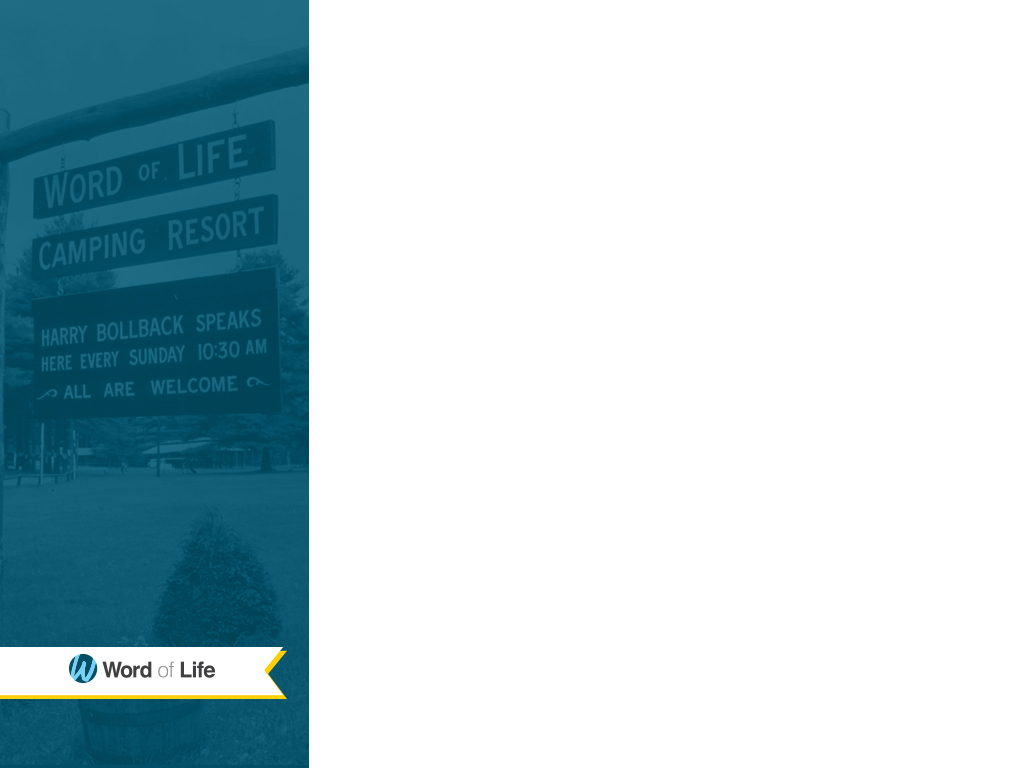 Sub-section Title Can Go Here
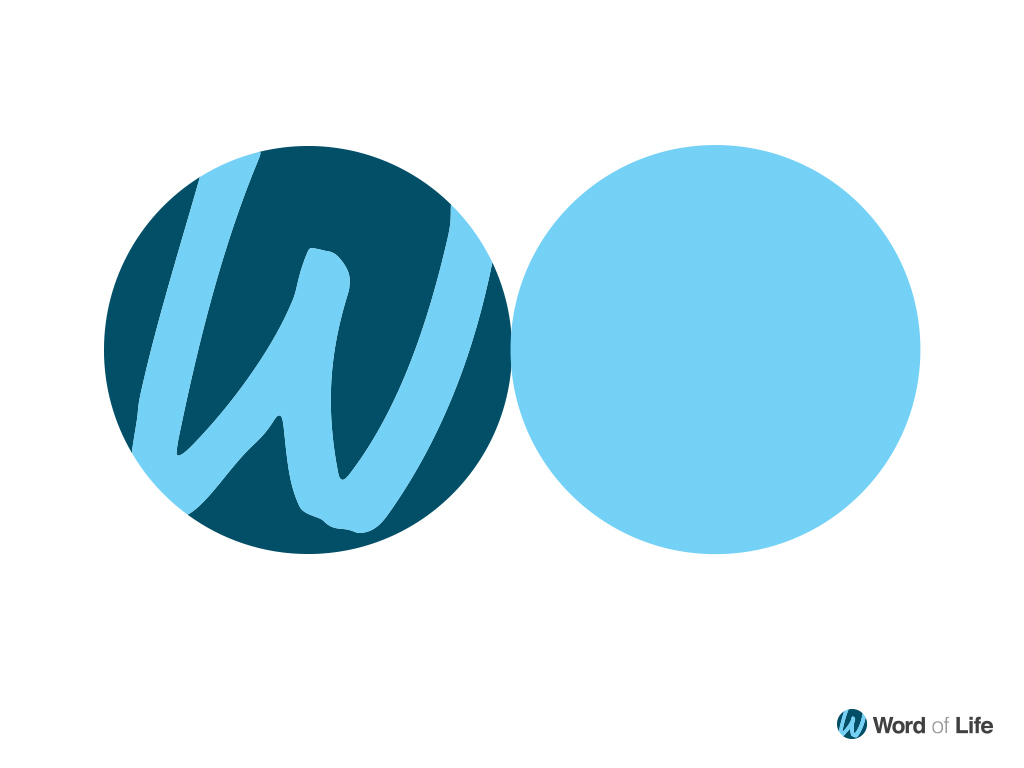 CLICK TOADD TITLEHERE
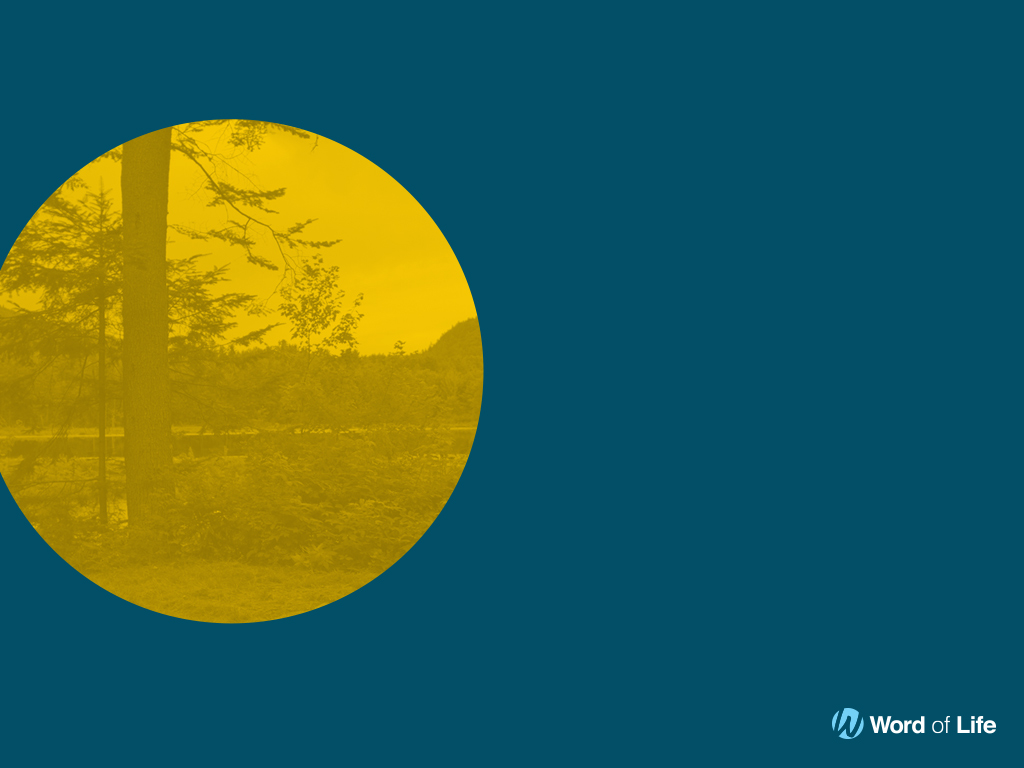 Place title here
A sectioncan starton this slide
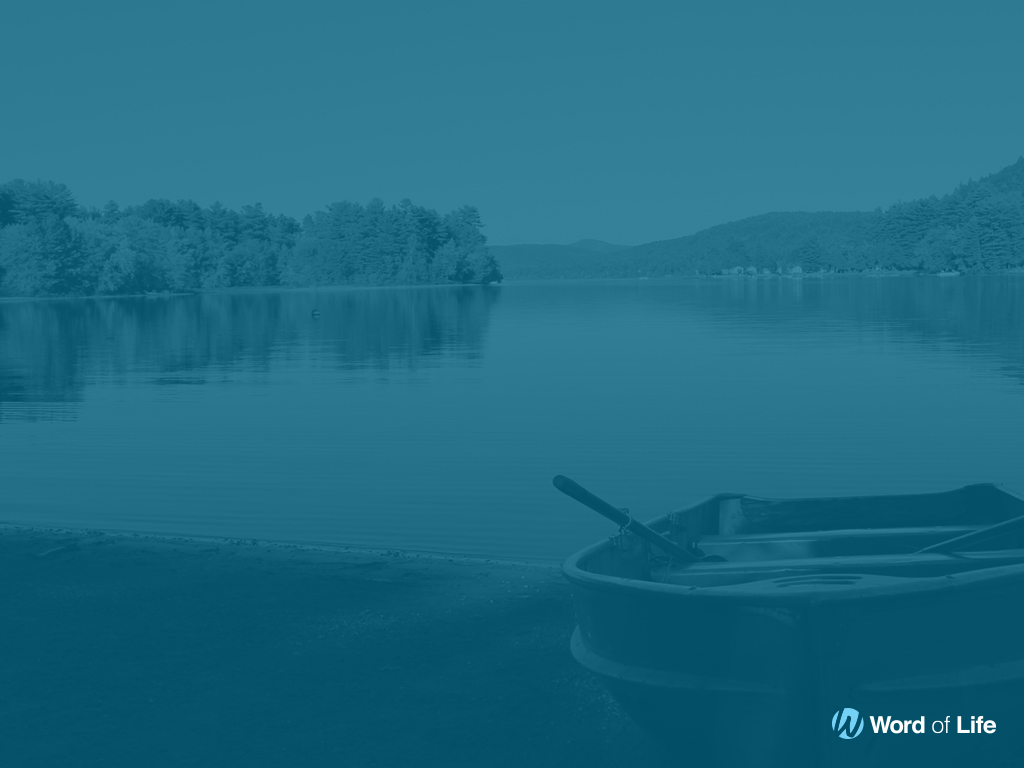 A sub-sectionheader can
start here
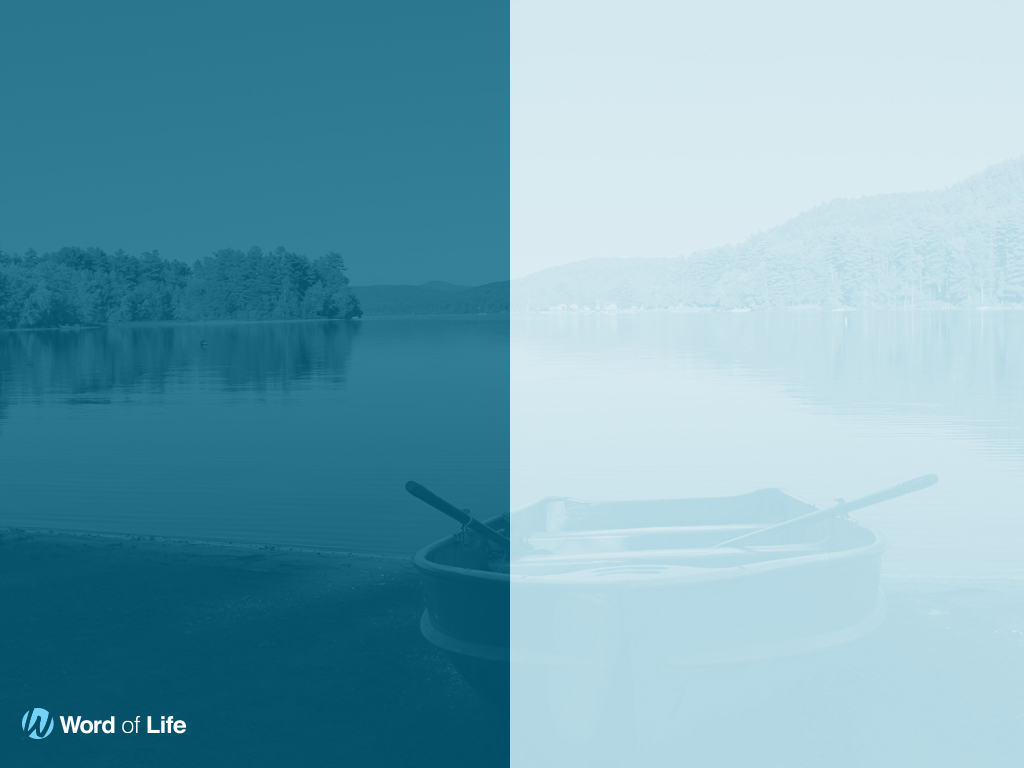 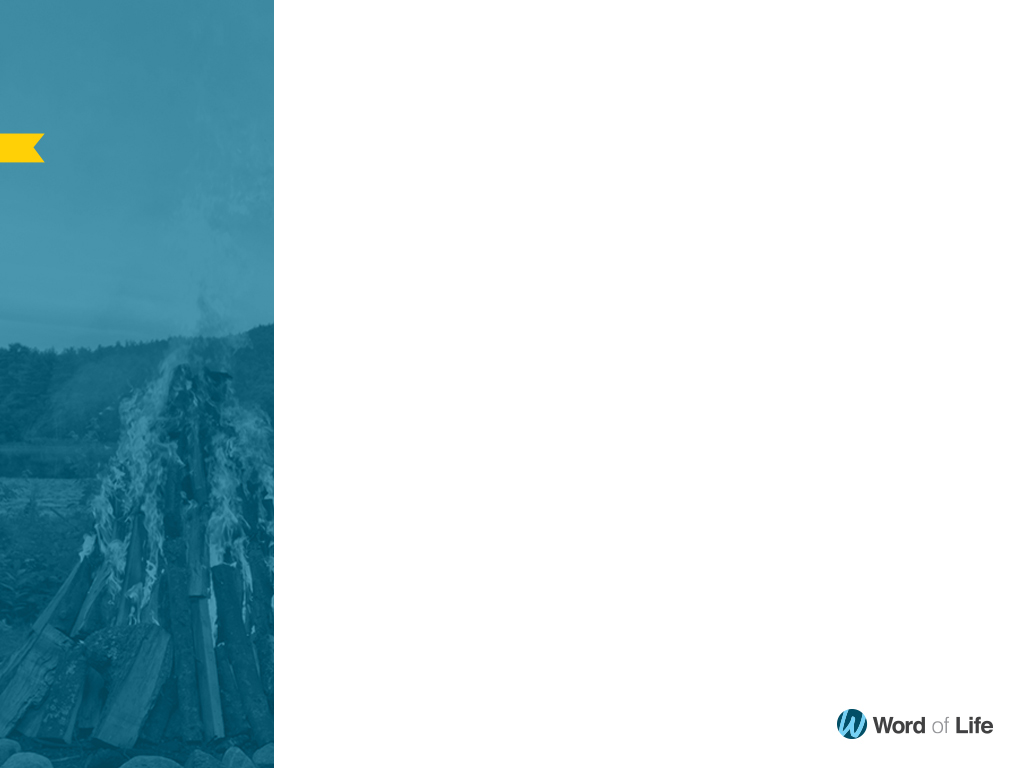 SUBSECTION
TITLE CAN
GO HERE
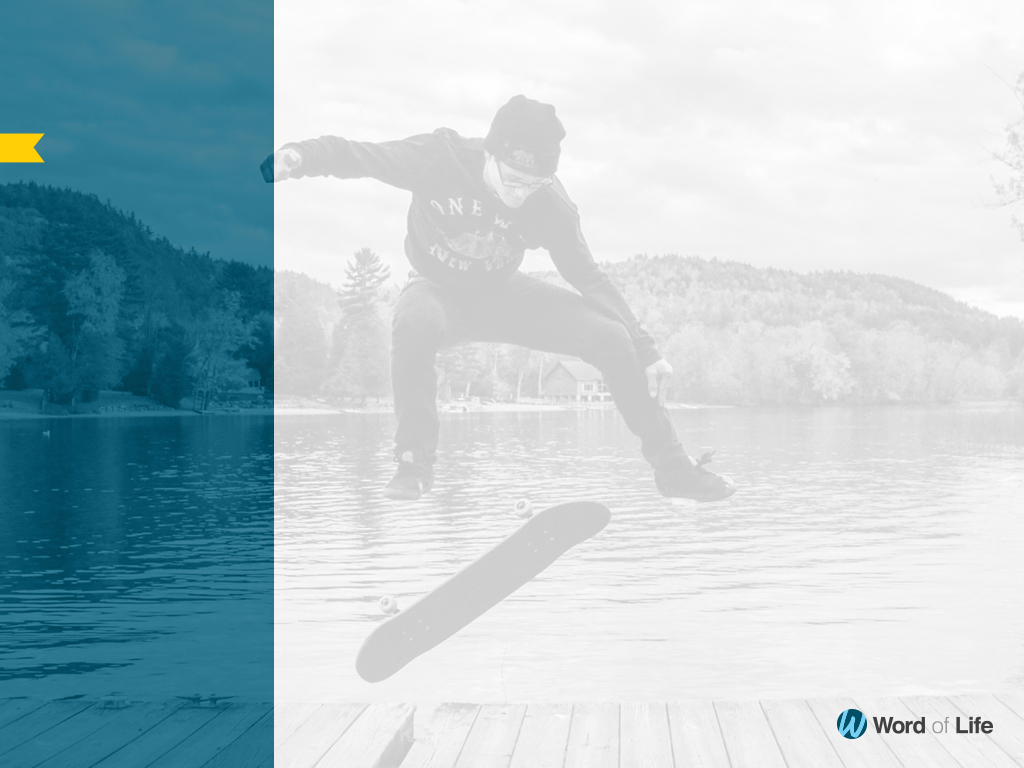 SUBSECTION
TITLE CAN
GO HERE